Cyber Defense Venue
Instructions for use
EDIT IN GOOGLE SLIDES
Click on the button under the presentation preview that says "Use as Google Slides Theme".
You will get a copy of this document on your Google Drive and will be able to edit, add or delete slides.
You have to be signed in to your Google account.
EDIT IN POWERPOINT®
Click on the button under the presentation preview that says "Download as PowerPoint template". You will get a .pptx file that you can edit in PowerPoint. 
Remember to download and install the fonts used in this presentation (you’ll find the links to the font files needed in the Presentation design slide)
More info on how to use this template at slidescarnival.com/help-use-presentation-template
This template is free to use under Creative Commons Attribution license. You can keep the Credits slide or mention SlidesCarnival and other resources used in a slide footer.
‹#›
Categories
Virtual Machines
Vulnerabilities/
Malware
7 Layers of Cyber Security
Commands/Tools
Cyber Defense Competition
Social engineering & 
Phys. security
$200
$200
$200
$200
$200
$200
$400
$400
$400
$400
$400
$400
$600
$600
$600
$600
$600
$600
$800
$800
$800
$800
$800
$800
$1000
$1000
$1000
$1000
$1000
$1000
Virtual Machines· $200
A computer within a computer.
Answer ➡️
Virtual Machines· $400
The IT-Environment created by IT-Adventures.
Answer ➡️
Virtual Machines· $600
The four layers of computers.
Answer ➡️
Virtual Machines· $800
The process of freezing your machines at its current conditions for backup.
Answer ➡️
Virtual Machines· $1000
Examples are Foxfire, Webex, Microsoft Word
Answer ➡️
Vulnerabilities/Malware · $200
Files or programs that aim to deceive, manipulate or spy on the target user without their knowledge.
Answer ➡️
Vulnerabilities/Malware · $400
Weaknesses within a computer system that compromise systems under attack.
Answer ➡️
Vulnerabilities/Malware · $600
Simulated cyber attack against a computer system to check for vulnerabilities used to provide insight on weak parts of a system that need to be patched up
Answer ➡️
Vulnerabilities/Malware· $800
Non-profit organization that relieves information to help strengthen security across the web.
Answer ➡️
Vulnerabilities/Malware · $1000
The process of sending pings to discover devices and potential entry points of a network.
Answer ➡️
7 Layers of Cyber Security  · $200
Mission Critical Assets, Data Security, Application Security, Endpoint Security, Network Security, Perimeter Security, Human
Answer ➡️
7 Layers of Cyber Security  · $400
It is a part of Data Security, and it is the use of usernames and passwords.
Answer ➡️
7 Layers of Cyber Security  · $600
It is a type of Perimeter Security, and it filters out suspicious beings from entering the network.
Answer ➡️
7 Layers of Cyber Security  · $800
Converts passwords into encryptions .
Answer ➡️
7 Layers of Cyber Security · $1000
Set of rules that controls who can read, write, and execute a file.
Answer ➡️
Commands/Tools · $200
The command that lists the contents of the current directory.
Answer ➡️
Commands/Tools · $400
The commands that changes file permissions.
Answer ➡️
Commands/Tools · $600
The command that installs a package.
Answer ➡️
Commands/Tools · $800
The command that changes what directory you are located in.
Answer ➡️
Commands/Tools· $1000
The command that changes the file permission to rw-r--r--
Answer ➡️
Cyber Defense Competition · $200
The team that acts as the hackers trying to  attack the Blue Team.
Answer ➡️
Cyber Defense Competition · $400
It is a preparation time that starts a month prior to the competition day.
Answer ➡️
Cyber Defense Competition · $600
The prompt given to the Blue Teams during the Setup Phase.
Answer ➡️
Cyber Defense Competition· $800
The users of your network during the CDC.
Answer ➡️
Cyber Defense Competition · $1000
They are random events that will happen every hour for blue teams to gain points.
Answer ➡️
Social engineering & Phys. security·  $200
Briefly describe social engineering and physical security in your own words.
Answer ➡️
Social engineering & Phys. security· $400
List and explain the four essential steps of a well-grounded social engineering attack.
Answer ➡️
Social engineering & Phys. security· $600
For each of the following types of attacks name at least one countermeasure you can exercise to defend yourself. 
WiFi Phishing  |  Fake QR Code  | SMSishing
Answer ➡️
Social engineering & Phys. security·  $800
Describe what a REx sensor is. How it works and list a few ways to bypass them. Finally, suggest a current, more advanced version of a REx sensor or an alternative technology altogether that serves the same security purpose, but better.
Answer ➡️
Social engineering & Phys. security· $1000
SE/PS Scenario:
You are a malevolent hacker that needs to access a company server room. You begin your mission from the building’s parking lot. Provide a hypothetical plan you could use to break into the building and a computer, while keeping a low profile.
Don’t forget to take into account obstacles such as gates, badge-only doors, security personnel, employees. How will you dress, what will you carry along and what will you say if questioned?
Answer ➡️
Virtual Machines· $200
Answer Slide
“What is a Virtual Machine?”
Virtual Machines· $400
Answer Slide
“What is ISEAGE?”
Virtual Machines· $600
Answer Slide
“What is user, application, operating system, and hardware?”
Virtual Machines· $800
Answer Slide
“What is taking a snapshot?”
Virtual Machines· $1000
Answer Slide
“What is an application?”
Vulnerabilities/Malware · $200

Answer Slide
“What is Malware?”
Vulnerabilities/Malware · $400

Answer Slide
“What are Vulnerabilities?”
Vulnerabilities/Malware · $600

Answer Slide
“What is a Penetration Test 
(Pen Test)?”
Vulnerabilities/Malware · $800

Answer Slide
“What is the OWSAP Top Ten?”
Vulnerabilities/Malware · $1000

Answer Slide
“What is Network Scanning?”
7 Layers of Cyber Security  · $200

Answer Slide
“What are the 7 Layers of Cyber Security?”
7 Layers of Cyber Security  · $400

Answer Slide
“What is Two Factor Authorization?”
7 Layers of Cyber Security  · $600

Answer Slide
“What are Hash Functions?”
7 Layers of Cyber Security  · $800

Answer Slide
“What is a Firewall?”
7 Layers of Cyber Security  · $1000

Answer Slide
“What are File Permissions?”
Commands/Tools  · $200

Answer Slide
“What is ls?”
Commands/Tools· $400

Answer Slide
“What is chmod?”
Commands/Tools · $600

Answer Slide
“What is apt install <package>?”
Commands/Tools · $800

Answer Slide
“What is cd”
Commands/Tools·· $1000

Answer Slide
“What is chmod 644 file”
Cyber Defense Competition   · $200

Answer Slide
“What is the Red Team”
Cyber Defense Competition  · $400

Answer Slide
“What is the Setup Phase”
Cyber Defense Competition · $600

Answer Slide
“What is the scenario”
Cyber Defense Competition  · $800

Answer Slide
“What is the Green Team”
Cyber Defense Competition  · $1000

Answer Slide
“What are Anomalies”
Social engineering & Phys. security  · $200

Answer Slide
“What is…”
SE: The practice of manipulating people to give you information or access to information without having to actually hack any computer.
PS: Securing the physical space where your computers are held.
Social engineering & Phys. security  · $400

Answer Slide
“What is…”
Reconnaissance
Develop an Attack Plan
Execute your Plan
Report/Write-up
Social engineering & Phys. security· $600

Answer Slide
“What is…”
Countermeasures: WiFi Phishing, don’t connect to just about any public network, it is very easy to spoof a network with a trustworthy name. Fake QR Code, be extra cautious of where a QR code redirects you. SMSishing, never open links from suspicious text messages that seem too good to be true or are overly generic.
Social engineering & Phys. security  · $800

Answer Slide
“What is…”
A REx (request to exit) sensor is one of these dinguses ^^^ that unlocks a door from the inside, to let people exit the building.
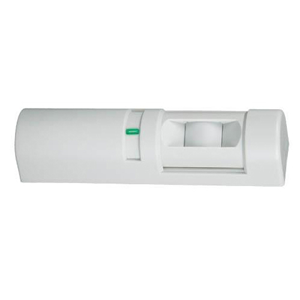 Social engineering & Phys. security · $1000

Answer Slide
“What is…”
Multiple answers, as long as you can justify it, points can be awarded.
Yay-uh!
Winner!
Credits
Special thanks to all the people who made and released these awesome resources for free:
Presentation template by SlidesCarnival
‹#›
Presentation design
This presentation uses the following typographies:
Titles: Bebas Neue
Body copy: Della Respira
Download for free at:https://www.fontsquirrel.com/fonts/bebas-neuehttps://www.1001fonts.com/della-respira-font.html
You don’t need to keep this slide in your presentation. It’s only here to serve you as a design guide if you need to create new slides or download the fonts to edit the presentation in PowerPoint®
‹#›
MAP
‹#›
GADGETS
‹#›
SlidesCarnival icons are editable shapes. This means that you can:
Resize them without losing quality.
Change fill color and opacity.
Change line color, width and style.
Isn’t that nice? :)Examples:
Find more icons at slidescarnival.com/extra-free-resources-icons-and-maps
‹#›
Diagrams and infographics
‹#›
😉
You can also use any emoji as an icon!And of course it resizes without losing quality.
How? Follow Google instructions https://twitter.com/googledocs/status/730087240156643328
✋👆👉👍👤👦👧👨👩👪💃🏃💑❤😂😉😋😒😭👶😸🐟🍒🍔💣📌📖🔨🎃🎈🎨🏈🏰🌏🔌🔑 and many more...
‹#›
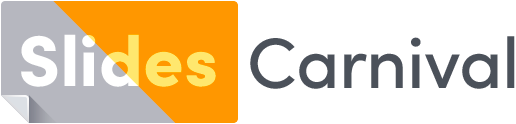 Free templates for all your presentation needs
For PowerPoint and Google Slides
100% free for personal or commercial use
Ready to use, professional and customizable
Blow your audience away with attractive visuals